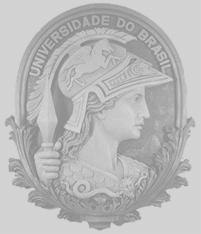 Mestrado Profissional em Ensino de Física
Instituto de Física – Universidade Federal do Rio de Janeiro
Autores
André da Silva Ramos de Faria
Vitorvani Soares
Menu
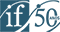 Uma abordagem geométrica à cinemática da partícula
Créditos
Aula 1
Nesta aula introduziremos as definições básicas da geometria Euclidiana que serão os pilares para construirmos os conceitos físicos relevantes para a descrição do movimento de uma partícula.
Aula 1
Em sua obra Os elementos, o filósofo e matemático grego Euclides, introduziu definições básicas de geometria. No livro I são definidos os objetos geométricos cujas propriedades desejamos estudar. São 23 definições, entre as quais são definidos ponto, reta, círculo, triângulo, retas paralelas e ângulos. Acrescenta-se ainda cinco axiomas e nove noções comuns que são afirmações admitidas como verdades óbvias. (EUCLIDES, Os elementos. Tr. pt. de Bicudo 2009). Tomaremos como início algumas das definições dadas por Euclides, em sua obra.
Aula 1
Definições:

1. Um ponto é aquilo de que nada é parte.
2. E linha é comprimento sem largura.
3. E linha reta é a que está posta por igual com os pontos sobre si mesma.
6. E superfície é aquilo que tem somente comprimento e largura.
7. Superfície plana é a que está posta por igual com as retas sobre si mesma.
8. E ângulo plano é a inclinação, entre elas, de duas linhas no plano, que se tocam e não estão postas sobre uma reta.
15. Círculo é uma figura plana contida por uma linha (que é chamada circunferência),
em relação à qual todas as retas que se encontram (até a circunferência do círculo), a partir de um ponto dos postos no interior da figura, são iguais entre si.
17. E diâmetro do círculo é alguma reta traçada através do centro, e terminando, em cada um dos lados, pela circunferência do círculo e que corta o círculo em dois.
Aula 1
Menu
Aula 1 - Elementos
Aula 1 - Elementos
1. Um ponto é aquilo de que nada é parte.
Aula 1 - Elementos
Aula 1 - Elementos
Dois pontos definem uma reta.
Aula 1 - Elementos
Aula 1 - Elementos
2. E linha é comprimento sem largura.
Aula 1 - Elementos
Aula 1 - Elementos
Três pontos não colineares entre si.
Aula 1 - Elementos
Aula 1 - Elementos
Superfície plana é a que está posta por igual com as retas sobre si mesma.
Aula 1
Aula 1 – Descrição do Plano
Aula 1 – Descrição do Plano
Traçamos uma reta através de dois pontos, nos extremos direito e esquerdo da reta.
Aula 1 – Descrição do Plano
Aula 1 – Descrição do Plano
Junto a reta colocamos um terceiro ponto.
Aula 1 – Descrição do Plano
Aula 1 – Descrição do Plano
Traçamos um segmento reta do ponto externo ao lado esquerdo ao terceiro ponto.
Aula 1 – Descrição do Plano
Aula 1 – Descrição do Plano
Marcamos um quarto ponto no segmento de reta que une o terceiro ao ponto externo ao lado esquerdo.
Aula 1 – Descrição do Plano
Aula 1 – Descrição do Plano
Traçamos um segmento de reta que une o quarto ponto ao ponto externo ao lado
direito.
Aula 1 – Descrição do Plano
Aula 1 – Descrição do Plano
Escolhemos outro ponto sobre a reta que liga o terceiro ao ponto externo ao
lado esquerdo.
Aula 1 – Descrição do Plano
Aula 1 – Descrição do Plano
Fazemos a mesma sequência
Aula 1 – Descrição do Plano
Aula 1 – Descrição do Plano
Escolhemos um terceiro ponto sobre a reta.
Aula 1 – Descrição do Plano
Aula 1 – Descrição do Plano
Ligando os pontos, estamos deslizando os infinitos pontos sobre a reta que une os dois pontos, isso mostra uma inclinação entre as retas traçadas.
Aula 1 – Descrição do Plano
Aula 1 – Descrição do Plano
Finalmente ligando o ponto inicial a reta.
Aula 1 – Descrição do Plano
Aula 1 – Descrição do Plano
Dois segmentos de reta que possuem a mesma origem e possuem uma inclinação.
Aula 1 – Descrição do Plano
Aula 1 – Descrição do Plano
Ângulo em relação às duas retas contidas no mesmo plano.
Aula 1
Aula 1 – Circunferência
Aula 1 – Circunferência
Dado o diâmetro construiremos uma circunferência.
Aula 1 – Circunferência
Aula 1 – Circunferência
Com o compasso traçaremos uma circunferência de raio igual ao diâmetro dado incialmente.
Aula 1 – Circunferência
Aula 1 – Circunferência
Trocando os locais da ponta seca e do grafite traçaremos outra circunferência.
Aula 1 – Circunferência
Aula 1 – Circunferência
Marcamos as duas interseções das circunferências com um ponto  em cada uma.
Aula 1 – Circunferência
Aula 1 – Circunferência
Traçamos uma reta que divide o diâmetro em duas partes iguais.
Aula 1 – Circunferência
Aula 1 – Circunferência
Marcamos o ponto que divide o diâmetro em duas partes iguais, ou seja, descobrimos o raio da circunferência.
Aula 1 – Circunferência
Aula 1 – Circunferência
Traçamos a circunferência através do raio que descobrimos.
Aula 1 – Circunferência
Aula 1 – Circunferência
Apagando as construções temos a circunferência que está dividida em 4 partes iguais. Chamamos de ângulo reto o ângulo que corresponde a inclinação entre as duas retas que divide qualquer circunferência em 4 partes iguais.
Aula 1
Aula 1 – Circunferência 2
Aula 1 – Circunferência 2
A partir de quaisquer três pontos não colineares entre si, podemos traçar uma circunferência que passe pelos mesmos.
Aula 1 – Circunferência 2
Aula 1 – Circunferência 2
Aula 1 – Circunferência 2
Com o compasso traçamos uma circunferência de origem em um ponto  que passa pelo outro ponto.
Aula 1 – Circunferência 2
Aula 1 – Circunferência 2
Traçamos outra circunferência de origem em um ponto  que passa pelo outro ponto.
Aula 1 – Circunferência 2
Aula 1 – Circunferência 2
Marcamos cada uma das interseções das circunferências com pontos.
Aula 1 – Circunferência 2
Traçamos um segmento de reta que une os dois pontos, e divide o segmento anterior em duas partes iguais, a mediatriz.
Aula 1 – Circunferência 2
Aula 1 – Circunferência 2
Apagamos as circunferências auxiliares e deixamos somente a mediatriz.
Aula 1 – Circunferência 2
Aula 1 – Circunferência 2
Traçamos a mesma circunferência.
Aula 1 – Circunferência 2
Aula 1 – Circunferência 2
Traçamos outra circunferência de mesmo raio da anterior com centro e um ponto que passa pelo outro.
Aula 1 – Circunferência 2
Aula 1 – Circunferência 2
Marcamos cada uma das interseções das circunferências com pontos.
Aula 1 – Circunferência 2
Aula 1 – Circunferência 2
Traçamos um segmento de reta que une os dois pontos, e divide o segmento anterior em duas partes iguais, a mediatriz.
Aula 1 – Circunferência 2
Aula 1 – Circunferência 2
Apagamos as circunferências auxiliares e deixamos somente as duas mediatrizes.
Aula 1 – Circunferência 2
Aula 1 – Circunferência 2
Traçamos a mesma circunferência.
Aula 1 – Circunferência 2
Aula 1 – Circunferência 2
Traçamos outra circunferência de mesmo raio da anterior com centro e um ponto que passa pelo outro.
Aula 1 – Circunferência 2
Aula 1 – Circunferência 2
Marcamos cada uma das interseções das circunferências com pontos.
Aula 1 – Circunferência 2
Aula 1 – Circunferência 2
Traçamos um segmento de reta que une os dois pontos, e divide o segmento anterior em duas partes iguais, a mediatriz.
Aula 1 – Circunferência 2
Aula 1 – Circunferência 2
Apagamos as circunferências auxiliares e deixamos somente as três mediatrizes.
Aula 1 – Circunferência 2
Aula 1 – Circunferência 2
Marcamos com um ponto a interseção das mediatrizes.
Aula 1 – Circunferência 2
Aula 1 – Circunferência 2
O ponto da interseção das mediatrizes é equidistante aos três pontos iniciais.
Aula 1 – Circunferência 2
Aula 1 – Circunferência 2
Com o compasso traçamos a circunferência que passa pelos três pontos iniciais.
Aula 1 – Circunferência 2
Aula 1
Aula 1 – Triângulo Equilátero
A partir da construção de uma circunferência traçaremos um triângulo equilátero inscrito na mesma.
Aula 1 – Triângulo Equilátero
Aula 1 – Triângulo Equilátero
Dado o diâmetro construiremos a circunferência.
Aula 1 – Triângulo Equilátero
Aula 1 – Triângulo Equilátero
Com o compasso traçaremos uma circunferência de raio igual ao diâmetro dado incialmente.
Aula 1 – Triângulo Equilátero
Aula 1 – Triângulo Equilátero
Trocando os locais da ponta seca e do grafite traçaremos outra circunferência.
Aula 1 – Triângulo Equilátero
Aula 1 – Triângulo Equilátero
Marcamos as duas interseções das circunferências com um ponto  em cada uma.
Aula 1 – Triângulo Equilátero
Aula 1 – Triângulo Equilátero
Traçamos uma reta que divide o diâmetro em duas partes iguais.
Aula 1 – Triângulo Equilátero
Aula 1 – Triângulo Equilátero
Marcamos o ponto que divide o diâmetro em duas partes iguais, ou seja, descobrimos o raio da circunferência.
Aula 1 – Triângulo Equilátero
Aula 1 – Triângulo Equilátero
Traçamos a circunferência através do raio que descobrimos.
Aula 1 – Triângulo Equilátero
Aula 1 – Triângulo Equilátero
Aula 1 – Triângulo Equilátero
Traçamos outra circunferência com centro em uma das extremidades mas de mesmo raio da circunferência anterior.
Aula 1 – Triângulo Equilátero
Aula 1 – Triângulo Equilátero
Traçamos mais uma circunferência com centro em uma das extremidades mas de mesmo raio da circunferência anterior.
Aula 1 – Triângulo Equilátero
Aula 1 – Triângulo Equilátero
Marcamos com um ponto uma das interseções da circunferência central com a reta vertical.
Aula 1 – Triângulo Equilátero
Aula 1 – Triângulo Equilátero
Marcamos com outro ponto a outra interseção da circunferência central com a reta vertical.
Aula 1 – Triângulo Equilátero
Aula 1 – Triângulo Equilátero
Traçamos uma circunferência com centro em uma das extremidades onde marcamos com um ponto.
Aula 1 – Triângulo Equilátero
Aula 1 – Triângulo Equilátero
Traçamos outra circunferência com centro na outra extremidade onde marcamos com outro ponto.
Aula 1 – Triângulo Equilátero
Aula 1 – Triângulo Equilátero
Marcamos com um ponto uma das interseções das circunferências.
Aula 1 – Triângulo Equilátero
Aula 1 – Triângulo Equilátero
Marcamos com outro ponto a outra interseção das circunferências.
Aula 1 – Triângulo Equilátero
Aula 1 – Triângulo Equilátero
Apagamos as circunferências auxiliares.
Aula 1 – Triângulo Equilátero
Aula 1 – Triângulo Equilátero
Aula 1 – Triângulo Equilátero
Aula 1 – Triângulo Equilátero
Temos assim um triângulo equilátero inscrito em uma circunferência.
Aula 1 – Triângulo Equilátero
Aula 1
Aula 1 – Quadrado
A partir das construções da circunferência e do triângulo equilátero construiremos um quadrado circunscrito em uma circunferência.
Aula 1 – Quadrado
Aula 1 – Quadrado
Iniciaremos a partir dessa representação onde a construção foi feita nas seções anteriores. Marcamos as interseções das circunferências auxiliares em quatro pontos.
Aula 1 – Quadrado
Aula 1 – Quadrado
Ligando as interseções obtemos o quadrado.
Aula 1 – Quadrado
Aula 1 – Quadrado
Apagamos as circunferências auxiliares.
Aula 1 – Quadrado
Aula 1
Aula 2
Nesta aula introduziremos as representações  geométricas dos produtos notáveis, uma demonstração do teorema de Pitágoras, as relações de três médias da Grécia antiga e demonstraremos a constante de Arquimedes.
Aula 2
Menu
Aula 2 - Produtos Notáveis
Aula 2 - Produtos Notáveis
Aula 2 - Produtos Notáveis
Aula 2 - Produtos Notáveis
Aula 2 - Produtos Notáveis
Uniremos os dois segmentos de reta.
Aula 2 - Produtos Notáveis
Aula 2 - Produtos Notáveis
Marcamos o ponto que une os dois segmentos.
Aula 2 - Produtos Notáveis
Aula 2 - Produtos Notáveis
Traçamos uma reta para que os dois segmentos se tornem um único segmento.
Aula 2 - Produtos Notáveis
Aula 2 - Produtos Notáveis
Aula 2 - Produtos Notáveis
Quadrado de lado 𝑎 + 𝑏.
Aula 2 - Produtos Notáveis
Aula 2 - Produtos Notáveis
Aula 2 - Produtos Notáveis
Em vermelho o quadrado de lado 𝑎.
Aula 2 - Produtos Notáveis
Em azul o quadrado de lado 𝑏.
Aula 2 - Produtos Notáveis
Traçamos dois retângulos que contém cada lado de mesma medida dos lados dos quadrados anteriores.
Aula 2 - Produtos Notáveis
Aula 2
Aula 2 – O teorema de Pitágoras
A partir das construções feitas anteriormente iniciaremos a demonstração a partir dessa representação.
Aula 2
Aula 2 – O teorema de Pitágoras
Aula 2 – O teorema de Pitágoras
Apagamos as linhas perpendiculares que dividem o quadrado em dois retângulos e dois quadrados.
Aula 2 – O teorema de Pitágoras
Aula 2 – O teorema de Pitágoras
Invertemos dois segmentos.
Aula 2 – O teorema de Pitágoras
Aula 2 – O teorema de Pitágoras
Aula 2 – O teorema de Pitágoras
Aula 2 – O teorema de Pitágoras
Conectamos os pontos extremos de 𝑎 e 𝑏 . Deste modo, construímos um quadrado interno ao inicial. Nessa construção, além do quadrado interno, existem quatro triângulos, semelhantes entre si.
Aula 2 – O teorema de Pitágoras
Aula 2 – O teorema de Pitágoras
Aula 2 – O teorema de Pitágoras
Aula 2 – O teorema de Pitágoras
Aula 2
Aula 2 - Médias da Grécia antiga
Aula 2 - Médias da Grécia antiga
Aula 2 - Médias da Grécia antiga
Aula 2 - Médias da Grécia antiga
Com o compasso traçamos um arco de circunferência com centro na extremidade esquerda.
Aula 2 - Médias da Grécia antiga
Com o compasso traçamos um arco de circunferência com centro na extremidade direita.
Aula 2 - Médias da Grécia antiga
Marcamos com pontos as interseções dos arcos.
Aula 2 - Médias da Grécia antiga
Traçamos um segmento de reta que une os dois pontos.
Aula 2 - Médias da Grécia antiga
Marcamos com outro ponto a interseção da reta traçada na figura anterior com a reta inicial.
Aula 2 - Médias da Grécia antiga
Apagamos as construções e temos o ponto que divide o segmento
original em duas partes iguais, ou seja, a média aritmética.
Aula 2 - Médias da Grécia antiga
Traçamos a média aritmética.
Aula 2 - Médias da Grécia antiga
Traçamos um arco de circunferência cujo raio coincide com a média aritmética.
Aula 2 - Médias da Grécia antiga
Aula 2 - Médias da Grécia antiga
Traçamos assim uma reta perpendicular ao segmento original 𝑎 + 𝑏 na união dos segmentos.
Aula 2 - Médias da Grécia antiga
Traçamos também o raio da circunferência, que é a média aritmética, de modo a formar um triângulo retângulo.
Aula 2 - Médias da Grécia antiga
Geometricamente temos a média geométrica representada pelo segmento perpendicular ao segmento original 𝑎 + 𝑏.
Aula 2 - Médias da Grécia antiga
Aula 2 - Médias da Grécia antiga
Aula 2 - Médias da Grécia antiga
Aula 2 - Médias da Grécia antiga
Aula 2 - Médias da Grécia antiga
Traçamos uma circunferência cujo raio tem metade do valor da média geométrica e marcamos com um ponto a interseção dessa curva com o raio da circunferência.
Aula 2 - Médias da Grécia antiga
Apagamos a circunferência para melhor visualização.
Aula 2 - Médias da Grécia antiga
Aula 2 - Médias da Grécia antiga
Aula 2 - Médias da Grécia antiga
Aula 2 - Médias da Grécia antiga
Aula 2 - Médias da Grécia antiga
Aula 2 - Médias da Grécia antiga
Aula 2
Aula 2 – Área da Circunferência
Circunferência de raio R dividida em quatro partes iguais.
Aula 2 – Área da Circunferência
Representação do quadrado de lado R que contêm o arco de circunferência e área A.
Aula 2 – Área da Circunferência
Representação de apenas um quadrante para facilitar a visualização do procedimento.
Aula 2 – Área da Circunferência
Aula 2 – Área da Circunferência
Aula 2 – Área da Circunferência
Divisão do quadrado de lado R em 9 partes iguais.
Aula 2 – Área da Circunferência
Aula 2 – Área da Circunferência
Aula 2 – Área da Circunferência
Divisão do quadrado de lado R em 36 partes iguais.
Aula 2 – Área da Circunferência
Aula 2 – Área da Circunferência
Aula 2 – Área da Circunferência
Divisão do quadrado de lado R em 81 partes iguais.
Aula 2 – Área da Circunferência
Aula 2 – Área da Circunferência
Aula 2 – Área da Circunferência
Divisão do quadrado de lado R em 324 partes iguais.
Aula 2 – Área da Circunferência
Aula 2 – Área da Circunferência
Aula 2
Aula 2 – Área da Circunferência
Se chamarmos essa constante de 𝜋, ficaremos com o seguinte resultado:
Aula 2 – Área da Circunferência
Se chamarmos essa constante de 𝜋, ficaremos com o seguinte resultado:
Aula 2
Aula 2 – Perímetro da Circunferência
Aula 2 – Perímetro da Circunferência
Representação do circulo de raio R.
Aula 2 – Perímetro da Circunferência
Aula 2 – Perímetro da Circunferência
Primeiro arco de circunferência.
Aula 2 – Perímetro da Circunferência
Aula 2 – Perímetro da Circunferência
Segundo arco de circunferência.
Aula 2 – Perímetro da Circunferência
Aula 2 – Perímetro da Circunferência
Terceiro arco de circunferência.
Aula 2 – Perímetro da Circunferência
Aula 2 – Perímetro da Circunferência
Quatro arcos de circunferência que dividem a circunferência principal em doze partes iguais.
Aula 2 – Perímetro da Circunferência
Aula 2 – Perímetro da Circunferência
Com uma régua, uniremos os pontos do polígono.
Aula 2 – Perímetro da Circunferência
Aula 2 – Perímetro da Circunferência
Aula 2 – Perímetro da Circunferência
Aula 2 – Perímetro da Circunferência
Aula 2 – Perímetro da Circunferência
Aula 2 – Perímetro da Circunferência
Aula 2 – Perímetro da Circunferência
Aula 2 – Perímetro da Circunferência
Aula 2 – Perímetro da Circunferência
Aula 2 – Perímetro da Circunferência
Aula 2 – Perímetro da Circunferência
Representação dos 12 traços feitos com a régua que dividem 
circunferência em 12 partes iguais.
Aula 2 – Perímetro da Circunferência
Aula 2 – Perímetro da Circunferência
Traçamos as diagonais do polígono
Aula 2 – Perímetro da Circunferência
Aula 2 – Perímetro da Circunferência
Aula 2 – Perímetro da Circunferência
Após as diagonais traçadas formamos doze triângulos semelhantes entre si.
Aula 2 – Perímetro da Circunferência
Aula 2 – Perímetro da Circunferência
Apagamos as construções para melhor observação dos 12 triângulos idênticos uns aos outros.
Aula 2 – Perímetro da Circunferência
Aula 2 – Perímetro da Circunferência
Recortamos os triângulos semelhantes.
Aula 2 – Perímetro da Circunferência
Aula 2 – Perímetro da Circunferência
Agrupamento dos triângulos recortados.
Aula 2 – Perímetro da Circunferência
Aula 2 – Perímetro da Circunferência
Agrupamento dos seis triângulos recortados.
Aula 2 – Perímetro da Circunferência
Aula 2 – Perímetro da Circunferência
Recorte de um dos triângulos da extremidade.
Aula 2 – Perímetro da Circunferência
Aula 2 – Perímetro da Circunferência
Acoplamento do triângulo recortado na outra extremidade, formando uma figura que se assemelha à um retângulo.
Aula 2 – Perímetro da Circunferência
Ficamos com um retângulo de altura semelhante ao raio da circunferência e de comprimento semelhante à um quarto do perímetro do polígono.
Aula 2 – Perímetro da Circunferência
Aula 2 – Perímetro da Circunferência
Aula 2 – Perímetro da Circunferência
Aula 2 – Perímetro da Circunferência
Aula 2 – Perímetro da Circunferência
Aula 2 – Perímetro da Circunferência
Aula 2 – Perímetro da Circunferência
Aula 2 – Perímetro da Circunferência
Aula 2 – Perímetro da Circunferência
Aula 2
Aula 2 - Medida de um ângulo qualquer
Aula 2 - Medida de um ângulo qualquer
Circunferência de raio u.
Aula 2 - Medida de um ângulo qualquer
Aula 2 - Medida de um ângulo qualquer
Circunferência de raio u e o ponto M.
Aula 2 - Medida de um ângulo qualquer
Aula 2 - Medida de um ângulo qualquer
Circunferência de raio R que passa pelo ponto M.
Aula 2 - Medida de um ângulo qualquer
Aula 2 - Medida de um ângulo qualquer
Aula 2 - Medida de um ângulo qualquer
Aula 2 - Medida de um ângulo qualquer
Triângulo retângulo que possui catetos iguais a a e b.
Aula 2 - Medida de um ângulo qualquer
Aula 2 - Medida de um ângulo qualquer
Aula 2 - Medida de um ângulo qualquer
Aula 2 - Medida de um ângulo qualquer
Triângulo retângulo que possui catetos iguais a x e y.
Aula 2 - Medida de um ângulo qualquer
Aula 2 - Medida de um ângulo qualquer
Aula 2 - Medida de um ângulo qualquer
Aula 2 - Medida de um ângulo qualquer
Aula 2 - Medida de um ângulo qualquer
Arcos de circunferência de comprimentos L e S.
Aula 2
Aula 2 - Medida de um ângulo qualquer
Aula 2
Aula 2 - Medida de um ângulo qualquer
Aula 2
Aula 2 - Medida de um ângulo qualquer
Aula 2
Aula 2 - Medida de um ângulo qualquer
Sendo:
Aula 2
Aula 2 - Medida de um ângulo qualquer
Sendo:
Aula 2
Aula 3
Nesta aula construiremos geometricamente o referencial que é definido como um observador munido de réguas e relógios e iniciaremos a descrição do movimento através dos movimentos retilíneos uniforme e uniformemente variado .
Aula 3
Menu
Aula 3 – O Referencial: O corpo
Aula 3 – O Referencial: O corpo
Representação do ponto M no plano da folha de papel.
Aula 3 – O Referencial: O corpo
Aula 3 – O Referencial: O corpo
Aula 3 – O Referencial: O corpo
Aula 3 – O Referencial: O corpo
Representação do ponto M e do corpo de referência OPQ no plano da folha.
Aula 3 – O Referencial: A régua
Aula 3 – O Referencial: A régua
Construção da reta OP segundo o corpo OPQ, pelo axioma um de Euclides.
Aula 3 – O Referencial: A régua
Aula 3 – O Referencial: A régua
Descrição do arco de circunferência de raio QO e centro em Q.
Aula 3 – O Referencial: A régua
Aula 3 – O Referencial: A régua
Representação da interseção do arco de circunferência com a reta que passa pelos pontos O e Q.
Aula 3 – O Referencial: A régua
Aula 3 – O Referencial: A régua
Segmento de reta que passa pelo ponto Q e pelo ponto da interseção do arco de circunferência com a reta que passa pelos pontos O e Q.
Aula 3 – O Referencial: A régua
Aula 3 – O Referencial: A régua
Interseção da reta com a circunferência.
Aula 3 – O Referencial: A régua
Aula 3 – O Referencial: A régua
Construção da reta congruente a OP: construção da reta perpendicular
à reta OP.
Aula 3 – O Referencial: A régua
Aula 3 – O Referencial: A régua
Aula 3 – O Referencial: A régua
Aula 3 – O Referencial: A régua
Aula 3 – O Referencial: A régua
Aula 3 – O Referencial: A régua
Representação do mapeamento do espaço.
Aula 3 – O Referencial: A régua
Sistema de referência euclidiano, representando as abscissas, na horizontal e as ordenadas, na vertical.
Aula 3 – O Referencial: A régua
Aula 3 – O Referencial: A régua
Aula 3 – O Referencial: A régua
Aula 3 – O Referencial: A régua
Aula 3 – O Referencial: A régua
Aula 3 – O Referencial: A régua
Aula 3 – O Referencial: A régua
Aula 3 – O Referencial: A régua
Aula 3 – O Referencial: A régua
Aula 3 – O Referencial: A régua
Aula 3 – O Referencial: A régua
Aula 3 – O Referencial: A régua
Localização do ponto M em coordenadas cartesianas, medidas de latitude e longitude do corpo M.
Aula 3 – O Referencial: A régua
Aula 3 – O Referencial: A régua
Aula 3 – O Referencial: A régua
Aula 3 – O Referencial: A régua
Aula 3 – O Referencial: A régua
Aula 3 – O Referencial: A régua
Aula 3 – O Referencial: A régua
Localização do ponto M em coordenadas polares, circunferência de raio unitário e representação dos comprimentos 𝐿, 𝑅 e 𝑆 que localizam o ponto M.
Aula 3 – O Referencial: O relógio
Para calibrarmos um medidor de intervalos de tempo precisamos montar um aparato que combine seu funcionamento com algo natural e que possua um ciclo regular como, por exemplo, o movimento do Sol. Podemos então apresentar uma forma de medir geometricamente uma duração temporal do movimento do Sol ao longo de um dia, por exemplo. Para isto, construímos um aparato conhecido mas bem intuitivo de observação do movimento solar e explorado ainda na época de Galileu.
Aula 3 – O Referencial: O relógio
Aula 3 – O Referencial: O relógio
Construção do relógio a partir do movimento relativo do Sol desde o nascente ate o poente e a altura correspondente da coluna de água.
Aula 3 – O Referencial: O relógio
O movimento relativo do Sol ao longo do primeiro 1/12 avos de sua trajetória, comparado com a vazão de água da torneira. Este primeiro avo é definido como a unidade de tempo.
Aula 3 – O Referencial: O relógio
O movimento relativo do Sol, ao longo de 2/12 avos de sua trajetória, comparado com a altura da coluna de água da mesma torneira.
Aula 3 – O Referencial: O relógio
Aula 3 – O Referencial: O relógio
Aula 3 – O Referencial: O relógio
Aula 3 – O Referencial: O relógio
Aula 3 – O Referencial: O relógio
Aula 3 – O Referencial: O relógio
Aula 3 – O Referencial: O relógio
Aula 3 – O Referencial: O relógio
Aula 3 – O Referencial: O relógio
Aula 3 – O Referencial: O relógio
Construção do relógio a partir do movimento relativo do Sol desde o nascente ate o poente e a altura correspondente da coluna de água.
Aula 3
Aula 3 – O movimento da partícula
Observamos o movimento de uma corpo ao longo de um trilho retilíneo e o descrevemos em relação ao trilho. Consideramos nosso móvel um corpo pontual, e construímos um diagrama representando os seus deslocamentos sucessivos e as respectivas durações desses deslocamentos. Deste modo, as sucessivas posições da partícula são registradas no eixo horizontal do diagrama e os intervalos de tempo correspondentes, medidos com o “nosso relógio de água produzido pela nossa torneira”, são registrados na orientação vertical do mesmo diagrama.
Aula 3 – O movimento da partícula
A partícula descreverá um movimento em linha reta e seus deslocamentos serão sempre iguais para intervalos de tempos iguais.
Aula 3 – O movimento da partícula
Aula 3 – O movimento da partícula
Aula 3 – O movimento da partícula
Aula 3 – O movimento da partícula
Aula 3 – O movimento da partícula
Composição do deslocamento horizontal da partícula com o preenchimento da coluna de água na vertical.
Aula 3 – O movimento da partícula
Aula 3 – O movimento da partícula
Marcação dos deslocamentos horizontais com os intervalos de tempo na vertical.
Aula 3 – O movimento da partícula
Traçamos retas paralelas que fazem uma relação entre Δ𝑠 e Δ𝑡;
Aula 3 – O movimento da partícula
Traçamos retas paralelas que fazem uma relação entre Δ𝑠 e Δ𝑡;
definimos como velocidade média a 
razão entre essas duas grandezas:
Aula 3 – O movimento da partícula
Traçamos retas paralelas que fazem uma relação entre Δ𝑠 e Δ𝑡;
definimos como velocidade média a 
razão entre essas duas grandezas:
Aula 3 – O movimento da partícula
Traçamos retas paralelas que fazem uma relação entre Δ𝑠 e Δ𝑡;
definimos como velocidade média a 
razão entre essas duas grandezas:
Para esse movimento:
Aula 3 – O movimento da partícula
Traçamos retas paralelas que fazem uma relação entre Δ𝑠 e Δ𝑡;
definimos como velocidade média a 
razão entre essas duas grandezas:
Para esse movimento:
Aula 3 – O movimento da partícula
Traçamos retas paralelas que fazem uma relação entre Δ𝑠 e Δ𝑡;
definimos como velocidade média a 
razão entre essas duas grandezas:
Para esse movimento:
Aula 3 – O movimento da partícula
Aula 3 – O movimento da partícula
Gráfico dos deslocamentos em função do intervalo de tempo transcorrido.
Aula 3 – O movimento da partícula
Aula 3 – O movimento da partícula
Gráfico da velocidade média em função deste mesmo intervalos de tempo.
Aula 3 – O movimento da partícula
Ampliação do gráfico da velocidade média em função do intervalo de tempo transcorrido na realização do movimento.
Aula 3 – O movimento da partícula
Aula 3 – O movimento da partícula
Cálculo geométrico dos deslocamentos da partícula nos três intervalos de tempo considerados.
Aula 3 – O movimento da partícula
Determinação geométrica do deslocamento total da partícula através da área do gráfico.
Aula 3 – O movimento da partícula
A área sob a curva indicativa da 
velocidade média corresponde ao deslocamento realizado pelo móvel 
No intervalo de tempo considerado:
Aula 3 – O movimento da partícula
A área sob a curva indicativa da 
velocidade média corresponde ao deslocamento realizado pelo móvel 
No intervalo de tempo considerado:
Aula 3 – O movimento da partícula
A área sob a curva indicativa da 
velocidade média corresponde ao deslocamento realizado pelo móvel 
No intervalo de tempo considerado:
Aula 3 – O movimento da partícula
A área sob a curva indicativa da 
velocidade média corresponde ao deslocamento realizado pelo móvel 
No intervalo de tempo considerado:
Movimentos que possuem essas características físicas recebem o nome de movimento retilíneo uniforme (MRU).
Aula 3
Aula 3 – O movimento da partícula (continuação)
A partícula descreverá um movimento em linha reta e seus deslocamentos estão em proporção com os números ímpares a partir da unidade, a saber, 
1, 3, 5, 7 e 9 para intervalos de tempos iguais.
Aula 3 – O movimento da partícula (continuação)
Aula 3 – O movimento da partícula (continuação)
Aula 3 – O movimento da partícula (continuação)
Aula 3 – O movimento da partícula (continuação)
Aula 3 – O movimento da partícula (continuação)
Aula 3 – O movimento da partícula (continuação)
Composição do deslocamento horizontal da partícula com o preenchimento da coluna de água na vertical.
Aula 3 – O movimento da partícula (continuação)
Representação das velocidades médias desse movimento de acordo com os deslocamentos horizontais e os intervalos de tempo registrados pela coluna de água.
Aula 3 – O movimento da partícula (continuação)
Podemos concluir que seus deslocamentos estão em  proporção com os números ímpares a partir  da unidade:
Aula 3 – O movimento da partícula (continuação)
Podemos concluir que seus deslocamentos estão em  proporção com os números ímpares a partir  da unidade:
Aula 3 – O movimento da partícula (continuação)
Podemos concluir que seus deslocamentos estão em  proporção com os números ímpares a partir  da unidade:
Ou ainda:
Aula 3 – O movimento da partícula (continuação)
Podemos concluir que seus deslocamentos estão em  proporção com os números ímpares a partir  da unidade:
Ou ainda:
Aula 3 – O movimento da partícula (continuação)
Aula 3 – O movimento da partícula (continuação)
Representação das velocidades médias associadas a cada intervalo de tempo. Observe os incrementos iguais de velocidade para intervalos de tempo iguais.
Aula 3 – O movimento da partícula (continuação)
Marcação dos pontos médios aritméticos das velocidades médias.
Aula 3 – O movimento da partícula (continuação)
Representação da velocidade média e instantânea no instante médio aritmético da reta traçada pelas velocidades médias.
Aula 3 – O movimento da partícula (continuação)
Representação somente da velocidade instantânea no instante médio aritmético da reta traçada pelas velocidades médias.
Aula 3 – O movimento da partícula (continuação)
A representação geométrica dessa classe de movimento nos leva a mais uma conclusão sobre a velocidade média. Uma vez que
podemos deste modo escrever que a velocidade média em um dado intervalo de tempo corresponde a média aritmética das velocidades instantâneas nos instantes extremos do intervalo de tempo considerado:
Aula 3 – O movimento da partícula (continuação)
Aula 3 – O movimento da partícula (continuação)
Representação das áreas dos retângulos.
Aula 3 – O movimento da partícula (continuação)
Aula 3 – O movimento da partícula (continuação)
Representação da área abaixo dos patamares de velocidade média nos dá o deslocamento da partícula.
Aula 3 – O movimento da partícula (continuação)
Analogamente à definição de velocidade média, utilizamos o mesmo princípio para definir o conceito de aceleração média: a razão entre as variações da velocidade em um dado intervalo de tempo:
Aula 3 – O movimento da partícula (continuação)
Analogamente à definição de velocidade média, utilizamos o mesmo princípio para definir o conceito de aceleração média: a razão entre as variações da velocidade em um dado intervalo de tempo:
Aula 3 – O movimento da partícula (continuação)
Analogamente à definição de velocidade média, utilizamos o mesmo princípio para definir o conceito de aceleração média: a razão entre as variações da velocidade em um dado intervalo de tempo:
Aula 3 – O movimento da partícula (continuação)
Construção do gráfico aceleração média vs. intervalo de tempo.
.
Aula 3 – O movimento da partícula (continuação)
Ampliação do gráfico a vs. intervalo de tempo . Observamos que a variação de velocidade sofrida pela partícula em um dado intervalo de tempo pode ser estabelecida a partir da figura, determinando-se a área sob o segmento de reta que representa a aceleração.
Aula 3 – O movimento da partícula (continuação)
Do gráfico temos que:
Aula 3 – O movimento da partícula (continuação)
Do gráfico temos que:
Aula 3 – O movimento da partícula (continuação)
Do gráfico temos que:
Aula 3 – O movimento da partícula (continuação)
Aula 3 – O movimento da partícula (continuação)
Deslocamentos realizados pela partícula nos seus correspondentes intervalos de tempo.
Aula 3 – O movimento da partícula (continuação)
Representação da posição ocupada pelo móvel ao final do intervalo de tempo transcorrido.
Aula 3 – O movimento da partícula (continuação)
Aula 3 – O movimento da partícula (continuação)
Esquadro com o vértice reto na origem de coordenadas.
Aula 3 – O movimento da partícula (continuação)
Aula 3 – O movimento da partícula (continuação)
Aula 3 – O movimento da partícula (continuação)
Aula 3 – O movimento da partícula (continuação)
Aula 3 – O movimento da partícula (continuação)
Aula 3 – O movimento da partícula (continuação)
Curvas que obedecem a este tipo de construção geométrica são denominadas parábolas.
Aula 3 – O movimento da partícula (continuação)
Aula 3 – O movimento da partícula (continuação)
Curva parabólica representando as posições em função do instante de tempo considerado.
Aula 3 – O movimento da partícula (continuação)
Indicação em vermelho da reta diretriz da curva parabólica.
Aula 3 – O movimento da partícula (continuação)
Traçamos com uma régua um segmento de reta da focal até um ponto da curva.
Aula 3 – O movimento da partícula (continuação)
Traçamos uma circunferência cujo raio possui o comprimento do segmento de reta definido pela focal até o ponto da curva e esta circunferência tangencia a reta diretriz.
Aula 3 – O movimento da partícula (continuação)
Circunferência cujo raio possui o comprimento do segmento de reta definido pela focal até o ponto da curva e essa circunferência tangencia a reta diretriz.
Aula 3 – O movimento da partícula (continuação)
Construção análoga a anterior mas de centro em outra posição sobre a curva.
Aula 3 – O movimento da partícula (continuação)
Construção análoga a anterior mas de centro em outra posição sobre a curva.
Aula 3 – O movimento da partícula (continuação)
Os segmentos fM e PM são sempre iguais, não importa qual ponto M escolhido sobre a curva parabólica.
Aula 3 – O movimento da partícula (continuação)
Aula 3 – O movimento da partícula (continuação)
Deslocamentos associados aos intervalos de tempo e a construção geométrica das tangentes que envelopam a curva parabólica representando as posições do móvel.
Aula 3 – O movimento da partícula (continuação)
Aula 3 – O movimento da partícula (continuação)
Aula 3 – O movimento da partícula (continuação)
Aula 3 – O movimento da partícula (continuação)
Aula 3 – O movimento da partícula (continuação)
substituindo 𝑧  pela posição 𝑆 do móvel 
e 𝑥 pelo instante de tempo 𝑡, obtemos:
Aula 3 – O movimento da partícula (continuação)
substituindo 𝑧  pela posição 𝑆 do móvel 
e 𝑥 pelo instante de tempo 𝑡, obtemos:
Aula 3 – O movimento da partícula (continuação)
Aula 3 – O movimento da partícula (continuação)
Aula 3 – O movimento da partícula (continuação)
Aula 3 – O movimento da partícula (continuação)
Aula 3 – O movimento da partícula (continuação)
Aula 3 – O movimento da partícula (continuação)
Circunferências auxiliares de diâmetro igual a adição de um dos deslocamentos realizados mais o primeiro deslocamento que serve como unidade de comprimento.
Aula 3 – O movimento da partícula (continuação)
A interseção das circunferências 
com o eixo horizontal determina 
diferentes segmentos. Cada um
 deles corresponde a raiz quadrada 
do deslocamento que compõe o 
diâmetro da circunferência.
Aula 3 – O movimento da partícula (continuação)
Circunferências de diâmetro igual a soma das distâncias s iguais a 1, 4, 9 e 16 vezes o primeiro deslocamento mais o primeiro deslocamento realizado, igual a u. A interseção destas circunferências com o eixo horizontal corresponde a um segmento de reta de comprimento igual a raiz quadrada do deslocamento zG. Destacamos na figura a distância igual a 16 vezes o primeiro deslocamento.
Aula 3 – O movimento da partícula (continuação)
Aula 3 – O movimento da partícula (continuação)
Aula 3 – O movimento da partícula (continuação)
Aula 3 – O movimento da partícula (continuação)
Temos que:
Aula 3
Aula 4
Nesta aula discutimos os resultados de diferentes combinações das duas classes e movimento estudadas e as suas consequências. Ao final da discussão procuramos realçar o papel da aceleração não somente como um parâmetro físico que estabelece a variação do valor da velocidade ao longo do movimento mas também como um agente físico que pode alterar a direção do movimento que o móvel realiza.
Aula 4
Menu
Aula 4 – Composição dos movimentos
Inicialmente, consideramos o móvel como uma partícula que descreve um MRU na direção vertical.
Aula 4 – Composição dos movimentos
Aula 4 – Composição dos movimentos
Aula 4 – Composição dos movimentos
Aula 4 – Composição dos movimentos
Aula 4 – Composição dos movimentos
Aula 4 – Composição dos movimentos
Representamos outro MRU  na direção horizontal.
Aula 4 – Composição dos movimentos
Aula 4 – Composição dos movimentos
Aula 4 – Composição dos movimentos
Aula 4 – Composição dos movimentos
Aula 4 – Composição dos movimentos
Combinamos os dois movimentos perpendiculares.
Aula 4 – Composição dos movimentos
Aula 4 – Composição dos movimentos
Aula 4 – Composição dos movimentos
Aula 4 – Composição dos movimentos
Aula 4 – Composição dos movimentos
A combinação dos dois movimentos implica também em um movimento retilíneo e uniforme.
Aula 4 – Composição dos movimentos
Inicialmente, consideramos o móvel como uma partícula que descreve um MRUV na direção vertical.
Aula 4 – Composição dos movimentos
Aula 4 – Composição dos movimentos
Aula 4 – Composição dos movimentos
Aula 4 – Composição dos movimentos
Aula 4 – Composição dos movimentos
Representamos outro MRUV  na direção horizontal.
Aula 4 – Composição dos movimentos
Aula 4 – Composição dos movimentos
Aula 4 – Composição dos movimentos
Combinamos os dois movimentos perpendiculares.
Aula 4 – Composição dos movimentos
Aula 4 – Composição dos movimentos
Aula 4 – Composição dos movimentos
Aula 4 – Composição dos movimentos
Aula 4 – Composição dos movimentos
A combinação dos dois movimentos implica também em um movimento retilíneo uniformemente variado.
Aula 4
Aula 4 – Combinação dos movimentos (cont.)
Agora combinamos essas duas classes de movimentos exigindo que o móvel realize um MRU na direção horizontal e um MRUV na direção vertical. Neste caso, o MRUV na direção vertical, realizado pela partícula partindo do repouso e a uma certa altura.
Aula 4 – Combinação dos movimentos (cont.)
Aula 4 – Combinação dos movimentos (cont.)
Aula 4 – Combinação dos movimentos (cont.)
Aula 4 – Combinação dos movimentos (cont.)
Aula 4 – Combinação dos movimentos (cont.)
Representação do MRUV na direção vertical em seis instantâneos que
definem cinco intervalos de tempos iguais. No quinto instante de tempo a partícula toca a horizontal.
Aula 4 – Combinação dos movimentos (cont.)
Construções geométricas para a determinação das grandezas físicas.
Aula 4 – Combinação dos movimentos (cont.)
Aula 4 – Combinação dos movimentos (cont.)
Aula 4 – Combinação dos movimentos (cont.)
Aula 4 – Combinação dos movimentos (cont.)
Determinação geométrica da relação entre a altura, a velocidade na origem
de coordenadas e a aceleração. Observe que o segmento associado à velocidade é o dobro do segmento associado à média geométrica.
Aula 4 – Combinação dos movimentos (cont.)
Vamos agora combinar este MRUV com um MRU na horizontal animado desta mesma velocidade.
Aula 4 – Combinação dos movimentos (cont.)
Representação do MRU na direção horizontal com o início coincidente
com o do MRUV construído previamente.
Aula 4 – Combinação dos movimentos (cont.)
Composição dos dois movimentos perpendiculares.
Aula 4 – Combinação dos movimentos (cont.)
Representação da primeira posição do esquadro.
Aula 4 – Combinação dos movimentos (cont.)
Aula 4 – Combinação dos movimentos (cont.)
Aula 4 – Combinação dos movimentos (cont.)
Aula 4 – Combinação dos movimentos (cont.)
Construção da curva que contém todos pontos associados as combinações
do MRU na direção horizontal e do MRUV na direção vertical.
Aula 4 – Combinação dos movimentos (cont.)
Representação do MRU com sentido oposto em relação ao primeiro.
Aula 4 – Combinação dos movimentos (cont.)
Aula 4 – Combinação dos movimentos (cont.)
Aula 4 – Combinação dos movimentos (cont.)
Aula 4 – Combinação dos movimentos (cont.)
Representação da curva que indica geometricamente a composição dos
movimentos perpendiculares.
.
Aula 4 – Combinação dos movimentos (cont.)
Circunferência cujo raio igual ao deslocamento realizado pela partícula
durante o movimento vertical.
.
Aula 4 – Combinação dos movimentos (cont.)
Aula 4 – Combinação dos movimentos (cont.)
Aula 4 – Combinação dos movimentos (cont.)
Segmento de reta que é tangenciado pelas circunferências traçadas.
Aula 4 – Combinação dos movimentos (cont.)
Representação do movimento parabólico, com a sua reta diretriz, obtido
pela composição dos dois movimentos estudados anteriormente. Observe que o segmento associado à aceleração é sempre orientado verticalmente.
Aula 4
Aula 4 – Construções de curvas semelhantes
Inicialmente, representamos um outro MRUV de uma partícula com ordenada no ponto de interseção da parábola determinada anteriormente e abscissa sobre a diretriz desta mesma parábola.
Aula 4 – Construções de curvas semelhantes
Representação do MRUV que possui o dobro do deslocamento realizado
anteriormente pela partícula.
Aula 4 – Construções de curvas semelhantes
Aula 4 – Construções de curvas semelhantes
Aula 4 – Construções de curvas semelhantes
Aula 4 – Construções de curvas semelhantes
Representação da velocidade da partícula com a elevação determinada
em relação a horizontal.
Aula 4 – Construções de curvas semelhantes
Aula 4 – Construções de curvas semelhantes
Aula 4 – Construções de curvas semelhantes
Construção do movimento parabólico sobre outra representação geométrica.
Aula 4 – Construções de curvas semelhantes
Construção de outro movimento que possui a mesma velocidade que o
anterior mas elevação diferente em relação a horizontal.
Aula 4 – Construções de curvas semelhantes
Representação de outro movimento parabólico com 3 intervalos de tempo durante a subida.
Aula 4
Aula 5
Menu
Aula 5 - Lugar geométrico dos pontos focais das parábolas
Aula 5 - Lugar geométrico dos pontos focais das parábolas
Lugar geométrico do ponto focal para a trajetória que precisa de seis unidades de tempo para alcançar o ápice da trajetória. As circunferências de centro em dos pontos da trajetória e raio igual a distância deste ponto ate a reta diretriz definem o ponto focal da trajetória.
Aula 5 - Lugar geométrico dos pontos focais das parábolas
Aula 5 - Lugar geométrico dos pontos focais das parábolas
Lugar geométrico do ponto focal para a trajetória que precisa de três unidades de tempo para alcançar o ápice da trajetória. As circunferências de centro em dos pontos da trajetória e raio igual a distância deste ponto ate a reta diretriz definem o ponto focal da trajetória.
Aula 5 - Lugar geométrico dos pontos focais das parábolas
Aula 5 - Lugar geométrico dos pontos focais das parábolas
Aula 5
Aula 5 - Lugar geométrico dos vértices das parábolas
Aula 5 - Lugar geométrico dos vértices das parábolas
Aula 5 - Lugar geométrico dos vértices das parábolas
Aula 5 - Lugar geométrico dos vértices das parábolas
Escolha de seis pontos arbitrários sobre a curva que representa o lugar geométrico dos vértices das parábolas de forma a construir um hexágono e através de segmentos de reta formar três pares de diagonais, para usar o Teorema “Mysticum Hexagrammum“ ou Teorema de Pascal de modo a determinar qual e curva.
Aula 5 - Lugar geométrico dos vértices das parábolas
Aula 5 - Lugar geométrico dos vértices das parábolas
Aula 5
Aula 5 - A parábola de segurança
Aula 5 - A parábola de segurança
Família de curvas parabólicas para as respectivas elevações em relação a horizontal.
Aula 5 - A parábola de segurança
Aula 5 - A parábola de segurança
Representação dos esquadros na determinação geométrica da equação que representa a família de curvas parabólicas para as respectivas elevações em relação a horizontal.
Aula 5 - A parábola de segurança
Aula 5 - A parábola de segurança
Aula 5 - A parábola de segurança
Aula 5
Créditos
Autores: 

André da Silva Ramos de Faria e Vitorvani Soares.

Material instrucional associado à Dissertação de Mestrado de André da Silva Ramos de Faria, apresentada ao Programa de Pós-Graduação em Ensino de Física, Instituto de Física, da Universidade Federal do Rio de Janeiro.


Julho de 2016
Menu